Wavelength-Variable Three-Dimensional Rainbow Camera for Non-invasive Ophthalmic Measurements
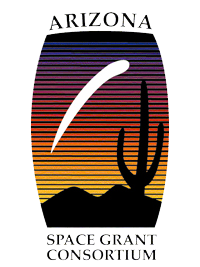 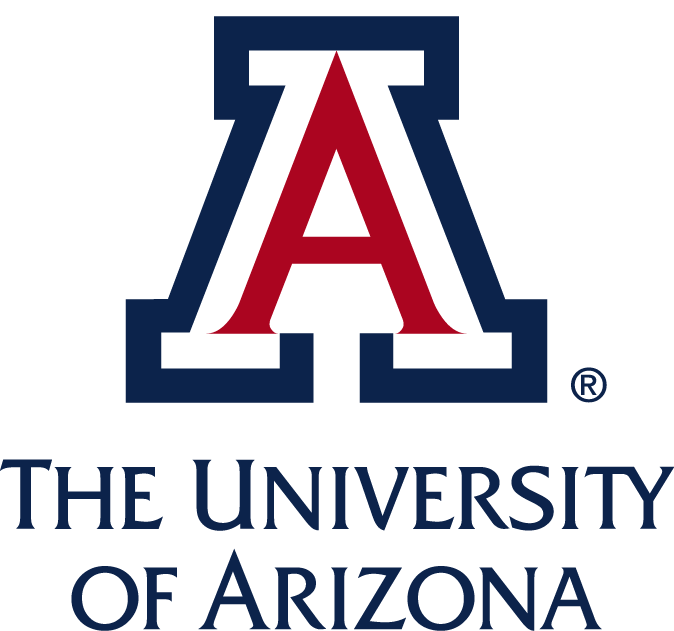 Fabian Wildenstein

2016 Arizona State-Wide Space Grant Symposium

Mentor: Dr. Jim Schwiegerling (Professor, Optical Sciences)

April 16, 2016
Refractive Surgery History
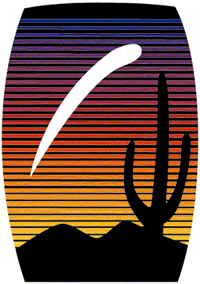 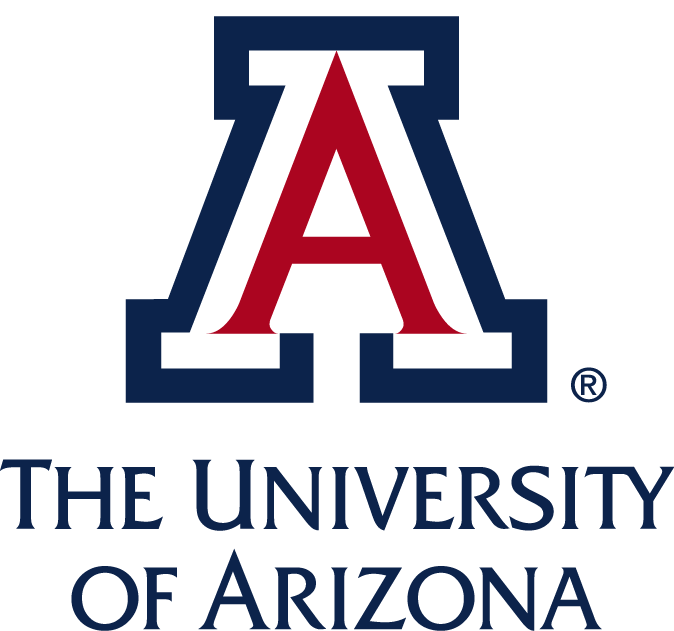 Refractive eye surgeries relatively new
Surface shape of eye determines optical properties
Purpose: reshape refractive elements in the eye to correct sight problems
Procedures typically permanent
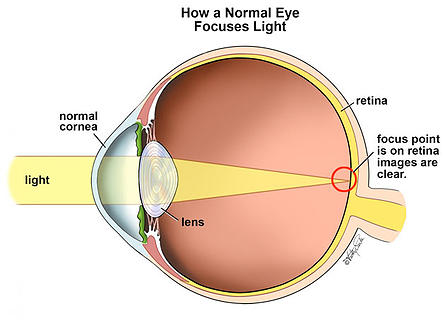 BoydVision (2016)
[Speaker Notes: http://www.boydvision.ca/how-custom-lasik-works/]
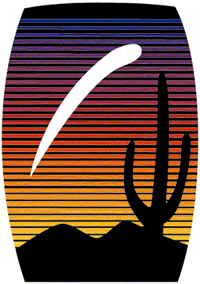 Surgical Techniques
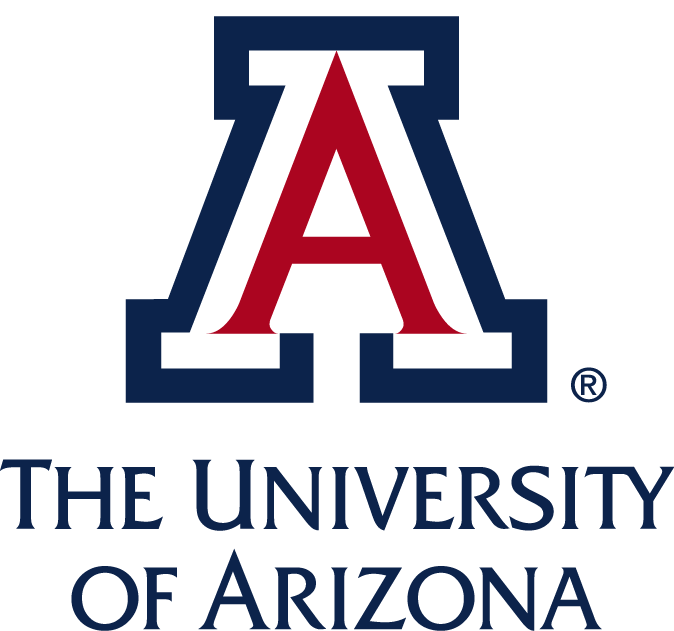 Incision Procedures
Controlled incisions to alter the shape of the cornea
Surface/Flap Procedures
Surface: Excimer laser used to ablate outer layer of cornea, epithelium, and connective tissue
Flap: Thin flap of corneal tissue folded back, excimer laser used to precisely ablate and reshape the interior cornea. Flap is then replaced
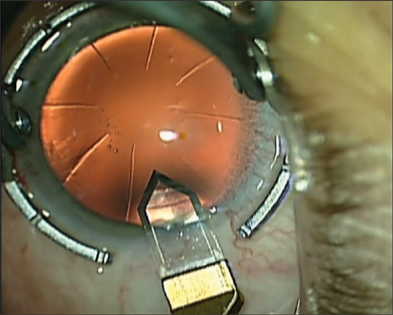 Devgan, U. (2009)
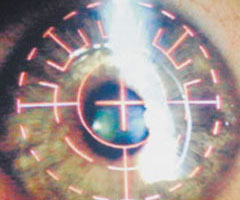 Consumer Reports (2013)
[Speaker Notes: http://www.ophthalmologymanagement.com/articleviewer.aspx?articleID=102450

http://www.consumerreports.org/cro/2013/02/lasik-eye-surgery/index.htm]
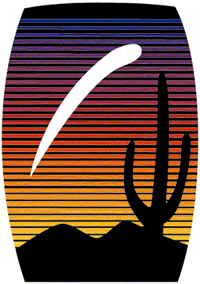 Problems With Laser Surgery
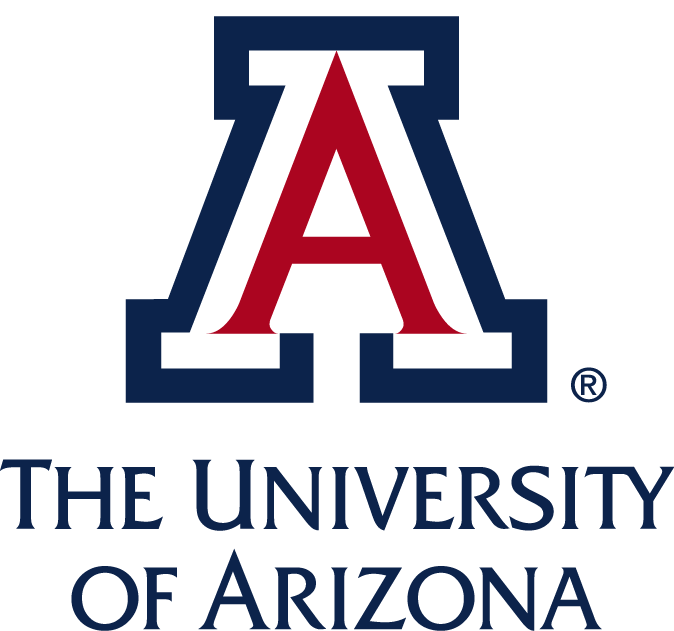 Must know current eye shape
Precise eye measurements needed before surgery
Based on personalized eye maps, the laser is programmed to reshape the cornea in a specific way to obtain the desired curvature
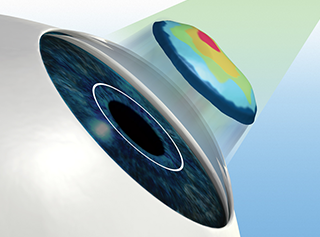 All About Vision (2016)
[Speaker Notes: http://www.allaboutvision.com/ilasik/]
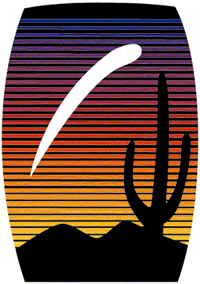 Project Objective
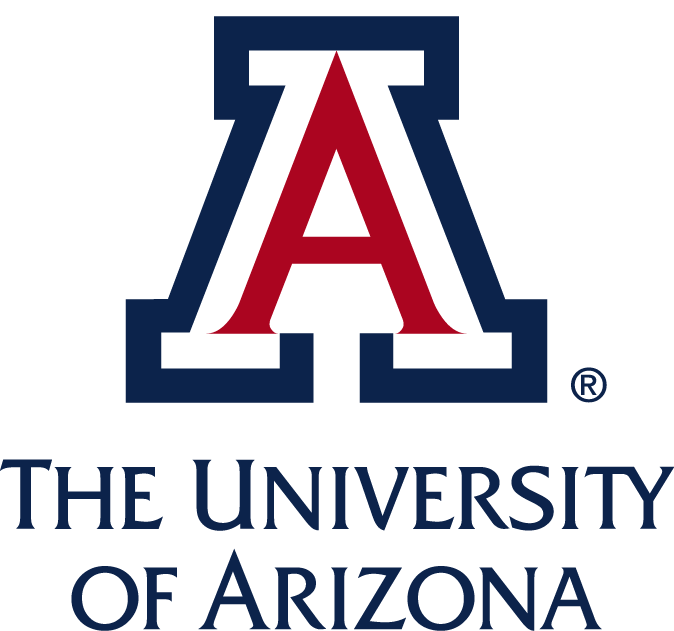 Create system to quickly and accurately map the outer surface of the eye
System must create three-dimensional model using two-dimensional image
Model must have the capability to reproduce the geometry of reflective structures of eye (i.e. the sclera)
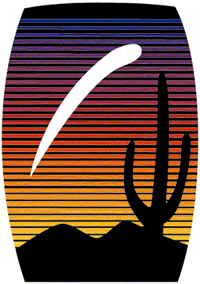 Rainbow Camera Mapping Technique
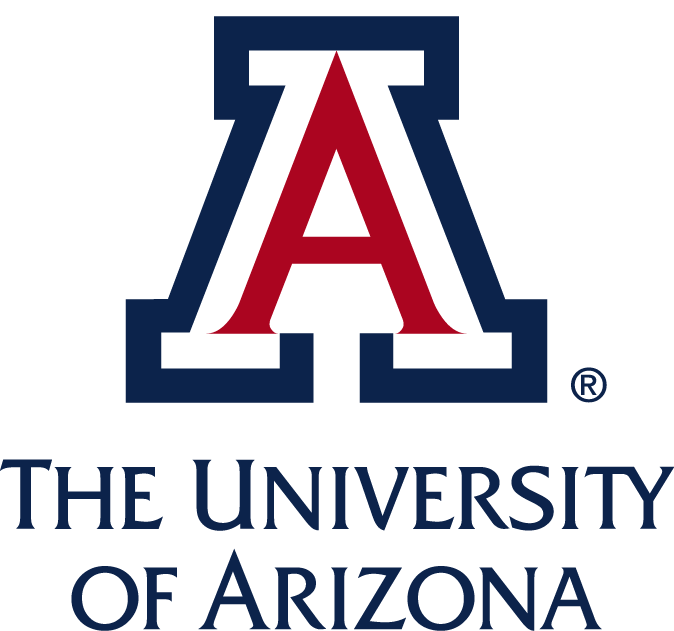 Rainbow fan pattern projected onto object using white light source and linear variable wavelength filter
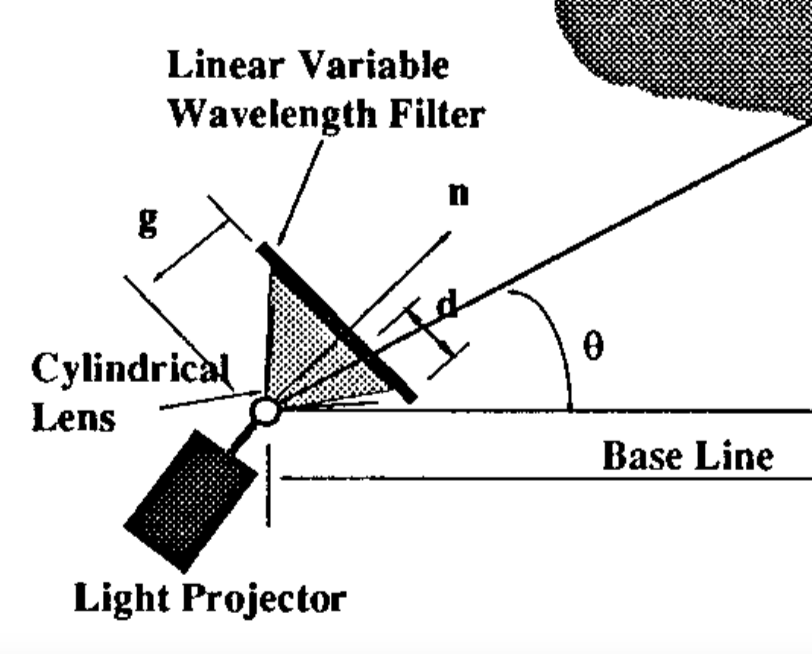 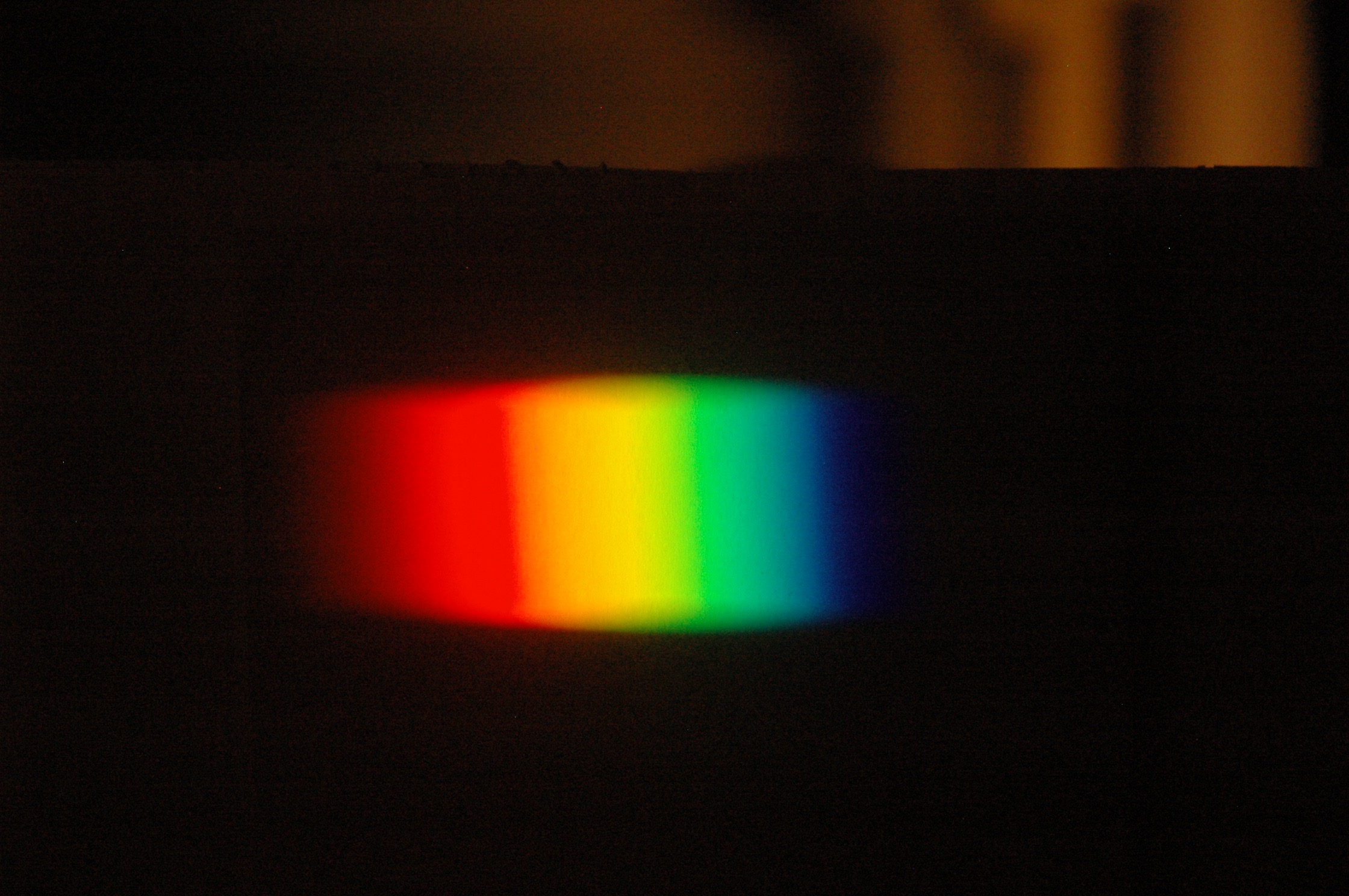 Geng (1996)
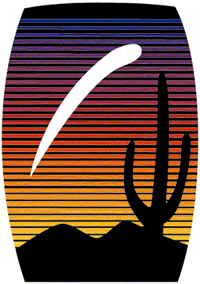 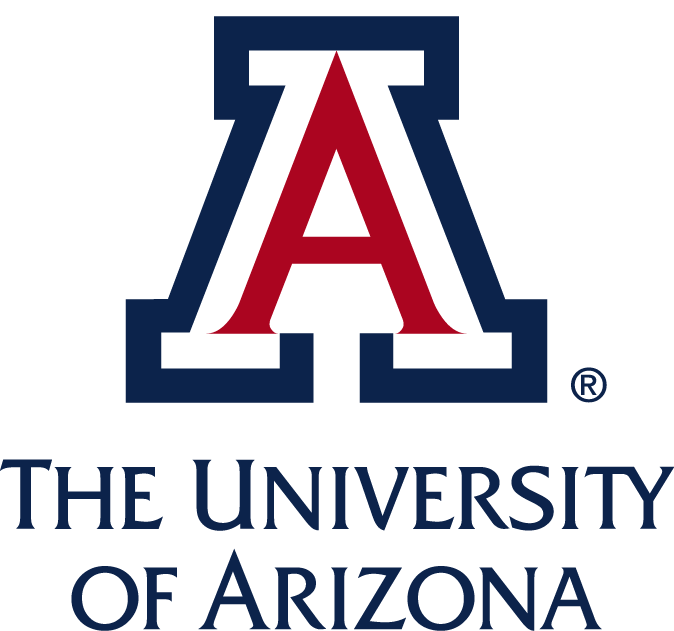 Rainbow Camera Mapping Technique
Take picture of rainbow pattern
RGB values extracted from each pixel, converted into tristimulus and then chromaticity information
Chromaticity information used to extract wavelength information from each pixel
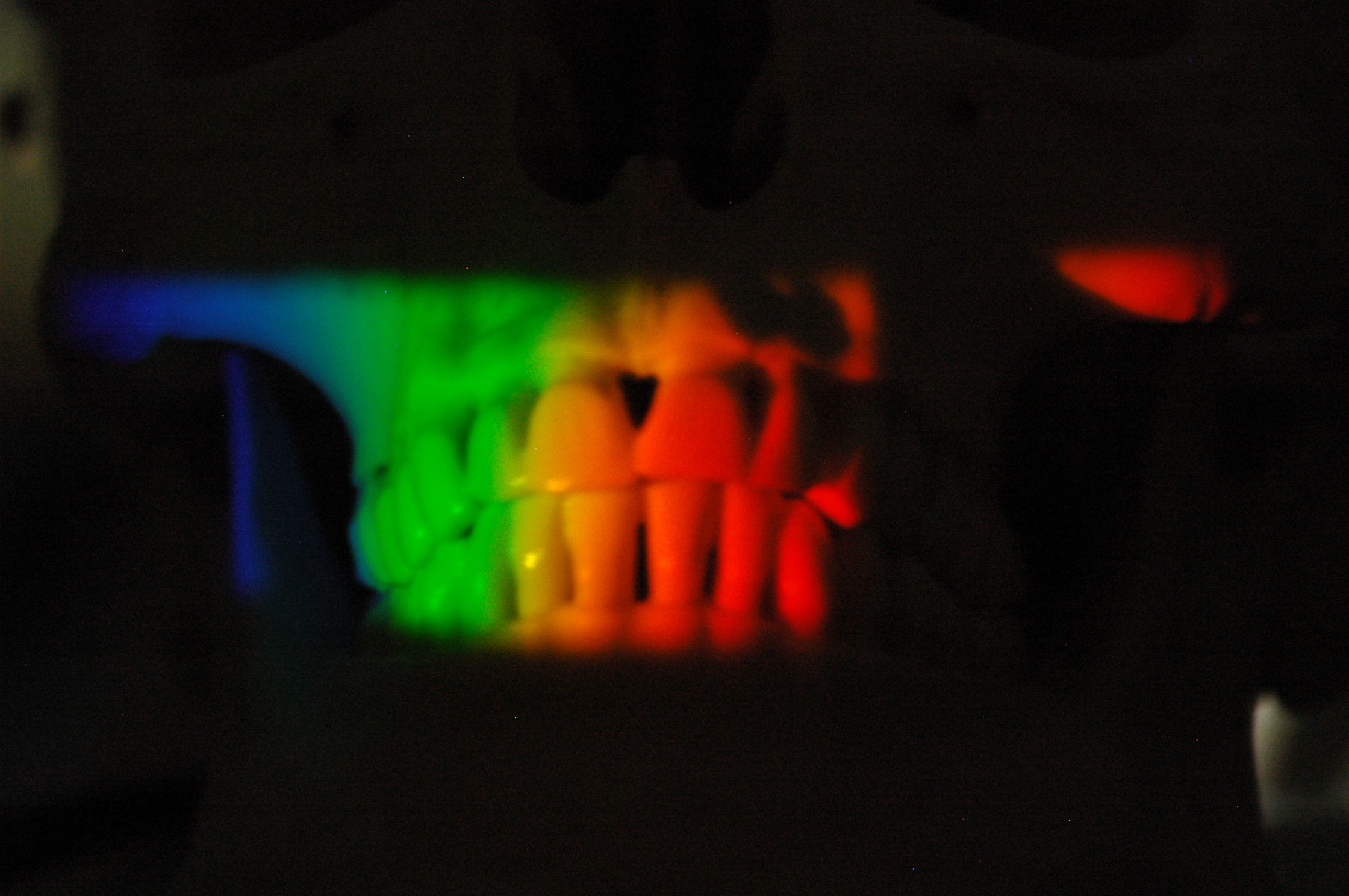 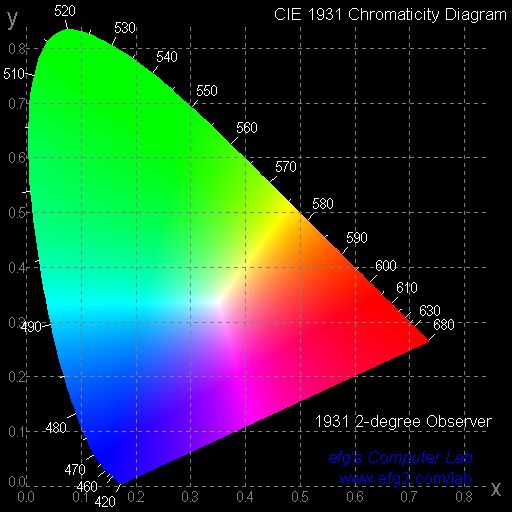 [Speaker Notes: http://www.efg2.com/Lab/Graphics/Colors/Chromaticity.htm]
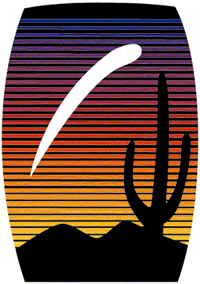 Rainbow Camera Mapping Technique
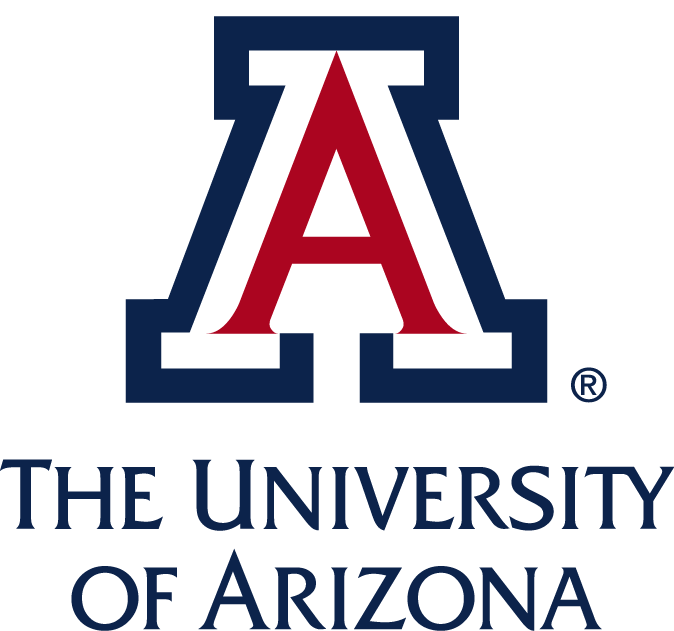 Use geometric profiling algorithm based on system setup to create position rendering of object from reflected wavelengths
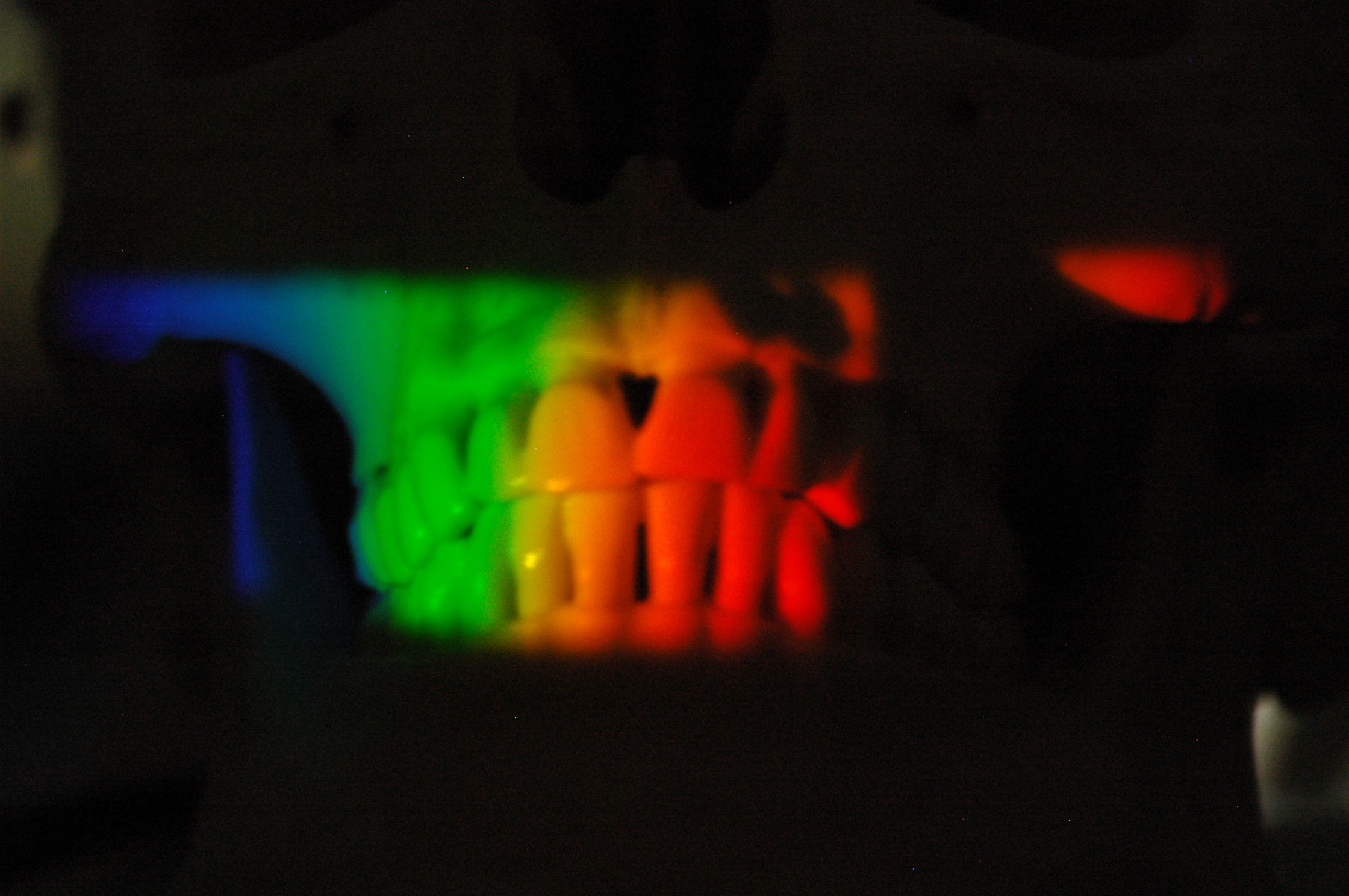 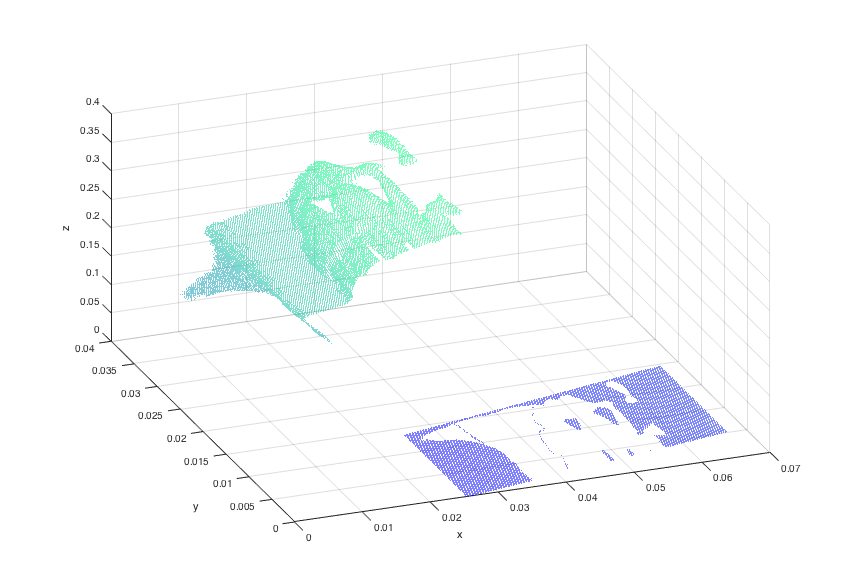 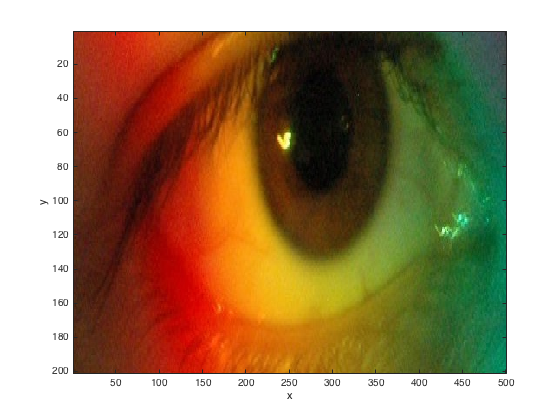 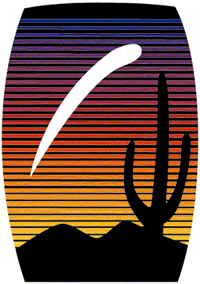 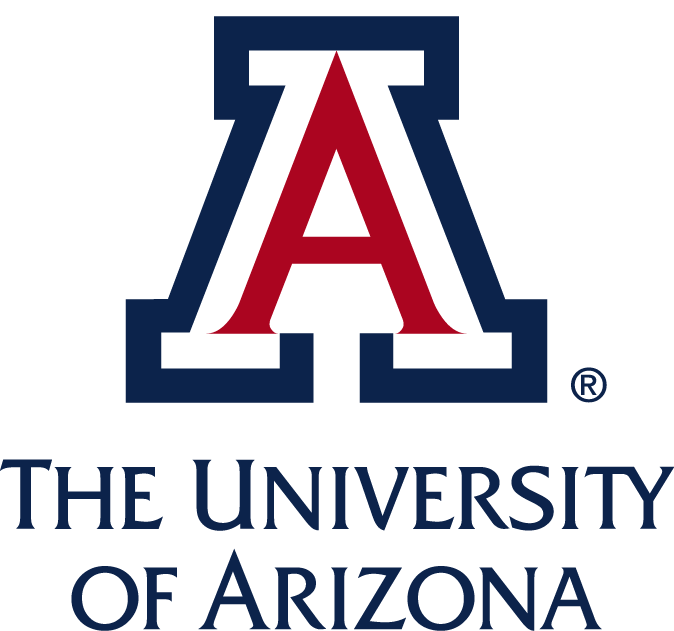 Results: 
3D Eye Renderings
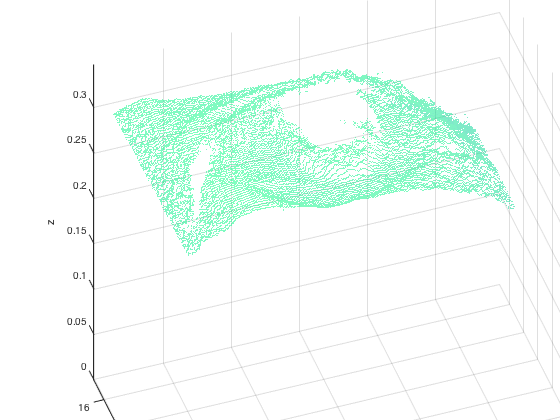 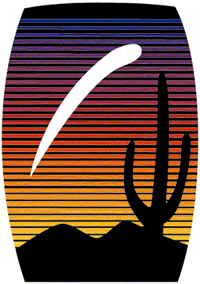 3D Geometric Mapping
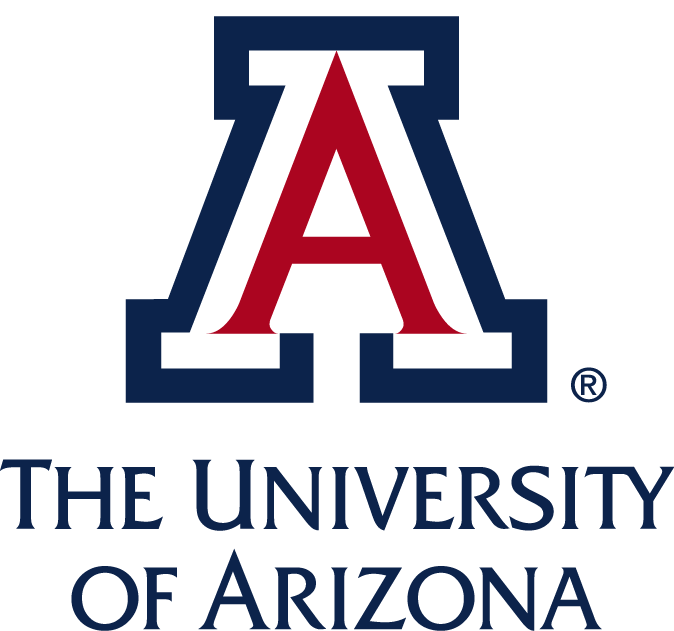 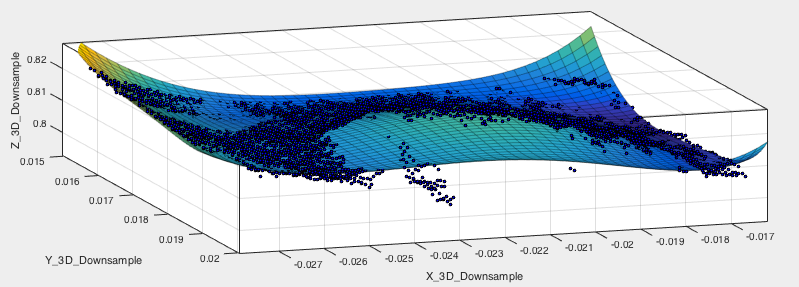 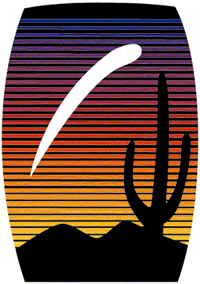 Detection of Abnormalities
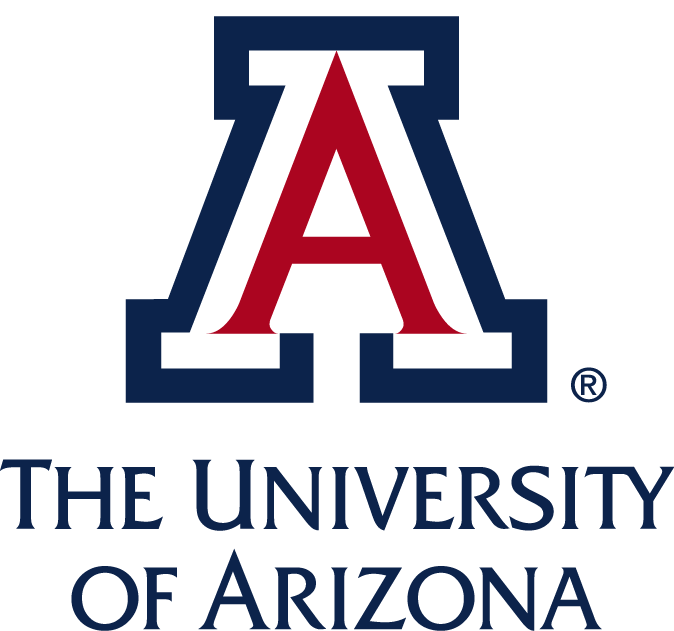 Future: Develop masks and model eye using Zernike polynomials or other technique
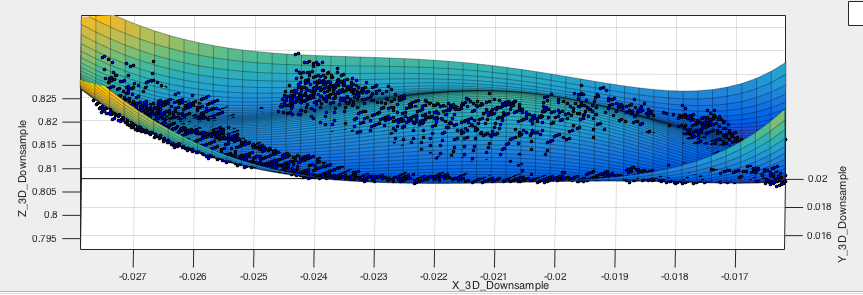 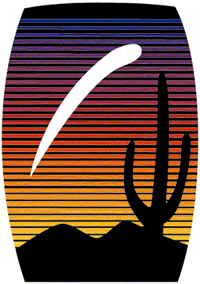 Interpretations of Results and Significance
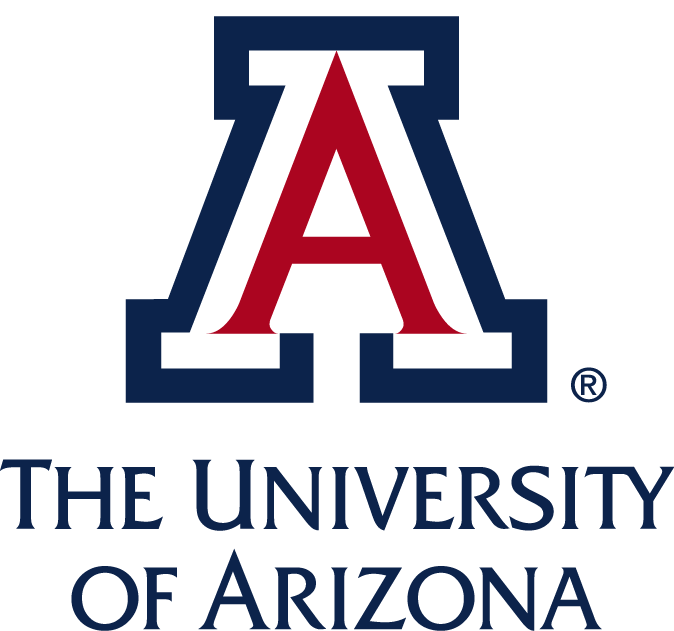 Validates fast, inexpensive, and efficient technique for mapping eye/corneal surface
Geometric rendering is good, but quality could be improved through use of better modeling polynomials
Potential for real time/video analysis
With refinement, technique could become valuable ophthalmological tool
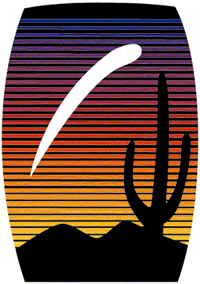 Acknowledgements
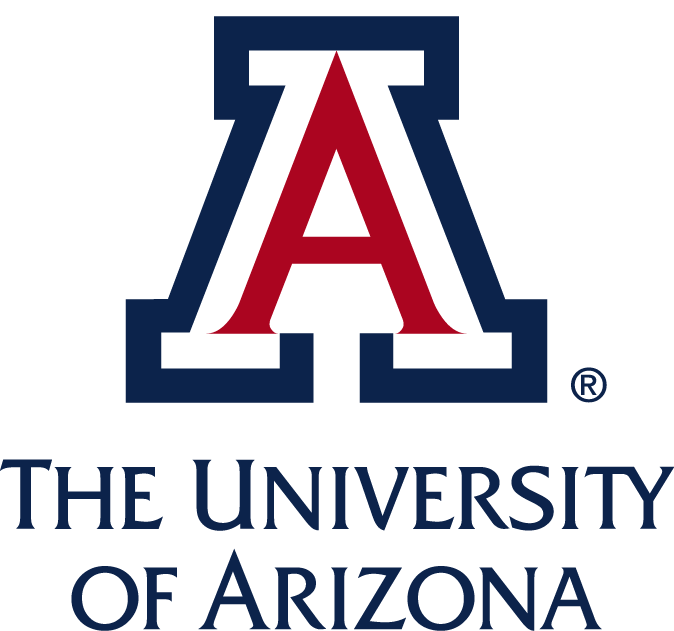 Dr. Jim Schwiegerling 
Eddie LaVilla
NASA Space Grant Consortium
College of Optical Sciences
Thank You